Amendment Invoice Update
Summary
189 unique MPRNs with ASP mismatch.

File merge activities ensured that mismatch data for the 189 MPRNs was included in the online ASP files to the relevant customers.

4 customers did not receive their AML files within SLA. 3 due to transmission over IX with low bandwidth. 1 due to significantly increased level of data items within file which increased data extraction time . 

3 customers received their files before Payment Due Date (PDD), Monday 9th March 2020. 1 customer received their files on the evening of the PDD.

Cataloguing of Exception resolution process steps now concluded. Approval of the resolution documentation in progress.

Defect resolution and deployment has been affected by re-prioritisation and focus on AQ issues and test environment availability issues causing bottle necks through-out the process. RTG forecast to be 3rd April.
Summary Resolution Plan
Nov onwards
Oct
Apr
May
Jun
Jul
Aug
Sept
ASP / AML Mismatches
RCA activities
Operating within SLA
Exceptions (LSPs)
Mobilise
Backlog Clearance
Operating within SLA
Exceptions (SSPs)
Mobilise
Backlog Clearance
Operating within SLA
Exclusions
Mobilise
Backlog Clearance
Operating within SLA
Defects
Backlog Clearance
Operating within SLA
MI / Reporting
Deploy MI solution
Operating within SLA
Supporting Information Mismatches
189 unique MPRNs with ASP mismatch but file merge activities ensured mismatch data was included in ASP file issue on the invoice issue date (26th Feb)

AML files were delivered outside of SLA for 4 customers (3 prior to PDD, 1 on the evening of PDD)
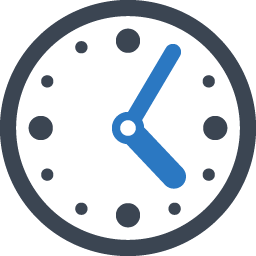 Exceptions
What is an exception?
Business or Technical processing errors generated within our system, that cause reconciliations at individual sites, to be held back off the Amendment Invoice until resolved.
208,037 distinct MPRNs currently have unresolved exceptions within our systems (as of 4th Mar).


(Oct-19 = 179,165, Nov-19 =124,152, Dec-19 = 161,024)
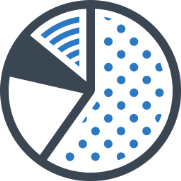 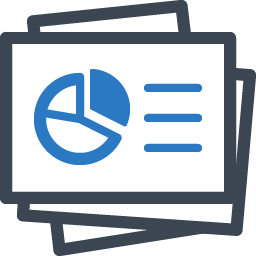 Customer MI outlining all reconciliations and their status (invoiced, in exception, in exclusion) has been shared with all customers.
Exclusions
What is an exclusion?
Until permanent system fixes are deployed to address charge calculation errors, monthly profiling of new reconciliations received that relate to the scenario of the open defect is performed, with “bill blocks” applied to that MPRN to safeguard the accuracy of the amendment charge calculations by exclusion from the AMS.
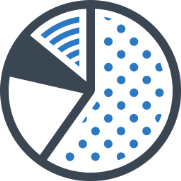 2,894 distinct MPRNs for the January 2020 billing period currently have bill blocks placed upon them (as at 4th March 2020). Bill blocks are placed on MPRNs where there are known issues that will result in incorrect charges being calculated. 

(Oct-19 = 1,245, Nov-19 = 247, Dec-19 = 2,104)
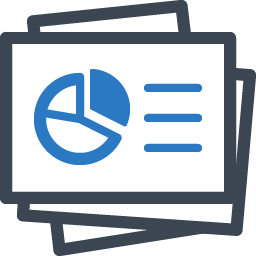 Customer MI outlining all reconciliations and their status (invoiced, in exception, in exclusion) has been shared with all customers
Defects
9 open ASP/AML related defects as of 5th March 2020
(8 defects open at last month’s update)
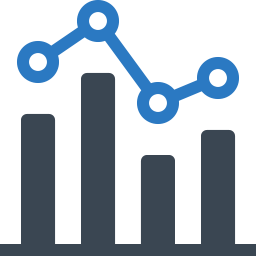 MI / Reporting
MI reports continue to be shared with our customers 2 business days after Amendment invoice issue date.


Ongoing WebEx’s are being held to discuss general questions our customers have with the reports.

Ongoing individual customer WebEx's to discuss what the MI means specifically to them.
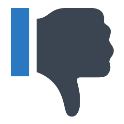 Summary Resolution One Pager